Job Aid: Work-From-Anywhere
Increased work flexibility provides significant benefits to the organization
Remote work is often used as an umbrella term for both work-from-home and work-from-anywhere. This research differentiates between work-from-home and work-from-anywhere in the following way:
Work-from-anywhere (WFA) is a specific type of full work-from-home (WFH). WFA differs from WFH as employees have increased geographical flexibility to work in a location of their choosing and are not directly tied to a central work location.
Definition
WFA offers benefits to the organization and employees, including:
Adding a WFA option further amplifies the benefits that come from WFH
One study of an enterprise-sized organization demonstrated a 4.4% boost in productivity when transitioning from WFH to WFA. This represented ~$1.3B annual value added to the US economy (Harvard Business School, 2020).
Expanded Talent Pool: Organizations can seek diverse talent who are unbounded by the physical location of the company workplace and gain access to a wider skillset. 

Cost Savings: Combining productivity increases and property cost savings, WFA saves organizations $18,000 annually per employee (Harvard Business Review, 2020).

Business Continuity: WFA allows organizations to maintain operations during emergency events (e.g. power outage, natural disaster). Employees unaffected by the disruption can continue to perform critical business functions.
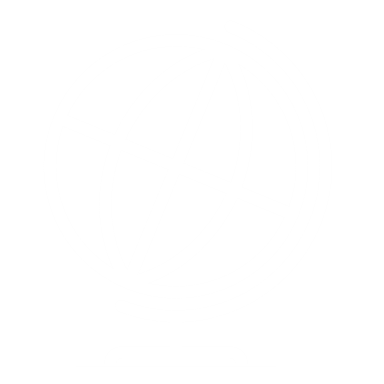 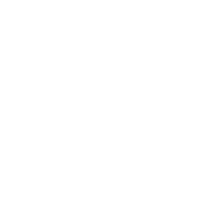 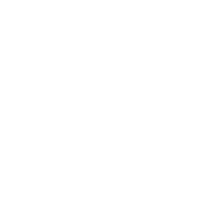 Beyond these benefits, increased work flexibility is becoming an expectation for employees
Sixty-five percent of employees report wanting to be full-time remote workers post-pandemic (FlexJobs, 2020).
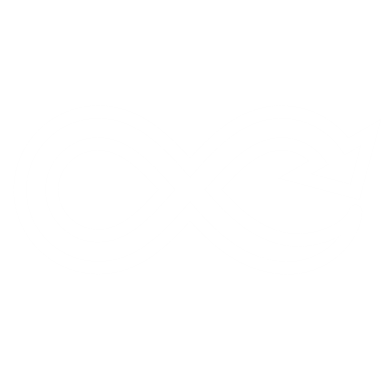 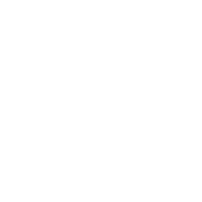 However, understanding the challenges associated with a WFA option is critical
WFA requires significant change management and oversight. Processes and programs must be revamped and monitored to ensure jurisdictional compliance and to provide support to employees (e.g. systems that enable remote knowledge transfer).
Compensation becomes increasingly complex as more members of an organization work from anywhere. Significant time and resources must be invested to continuously monitor the market data in all employee locations.
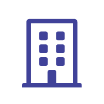 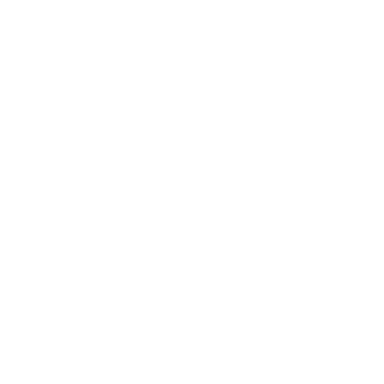 Sample Use Cases
Desire to attract a larger talent pool and seek employees with unique experiences and skillsets.
Plan to reduce real estate, utility, and other operational costs.
Need to provide support to customers across a large variety of locations or multiple time zones.
ORGANIZATIONS
Managers must make a continuous effort to build trust and relationships with their WFA employees. Understanding potential cultural differences is critical to establishing team norms.
Employees’ mental wellbeing may not be as easily apparent in a WFA arrangement. Leaders must be more aware of any challenges that arise (e.g. geopolitical factors).
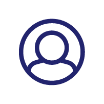 LEADERS
WFA affects team dynamics and how employees collaborate, especially when there are time zone differences or not everyone on the team is WFA. Clear expectations must be set around when and how work is completed (e.g. when real-time responses are required vs. asynchronous communication – when employees can respond in their own time). 
WFA requires employees to excel at specific skills/behaviors such as communication and time management. Working in different time zones requires employees to work independently with minimal guidance.
EMPLOYEES
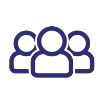 How to use this job aid
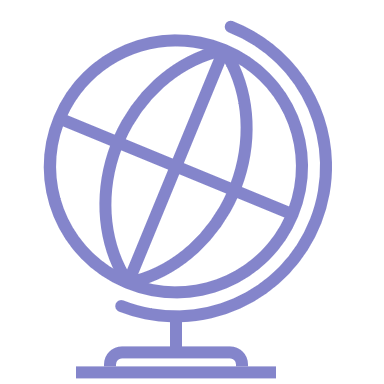 Leverage this job aid to support the work done in the Sustain Work-From-Home in the New Normal Blueprint
WFA will be most relevant to teams that have selected the full WFH or hybrid WFH options (determined in Step 2 of the Sustain WFH Storyboard), as WFA employees work remotely full-time.
Step 3 of WFH Storyboard
1
If determined in Step 3 of the Sustain WFH Storyboard that the organization will explore the geographical territory parameter, continue to this WFA Job Aid.
2
1
3
4
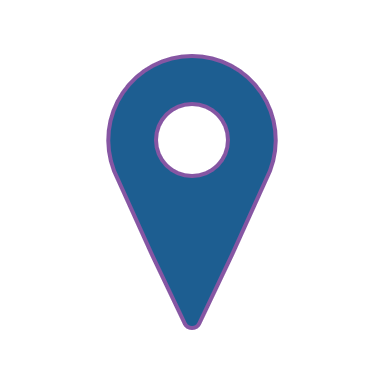 Full WFH
Hybrid WFH team
WFA Job Aid
Some employees, all the time.
Eligible employees WFH on a full-time basis.
All employees, 
all the time.
All employees within a work unit (e.g. total rewards team) WFH permanently.
2
This job aid provides an assessment of WFA compatibility for a specific work unit and an overview of compliance risks that vary by region and highlights key decisions for designing a WFA option.
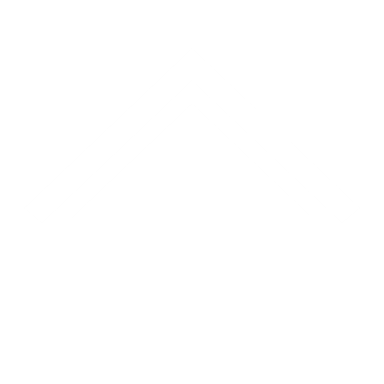 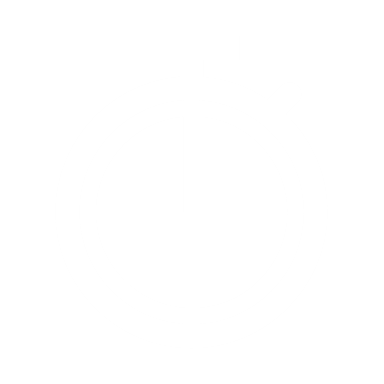 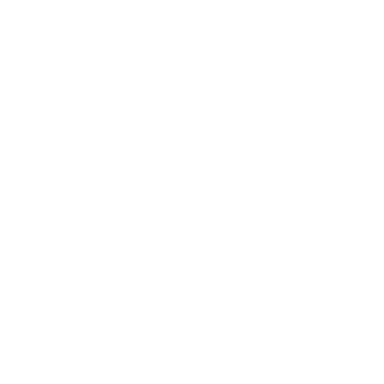 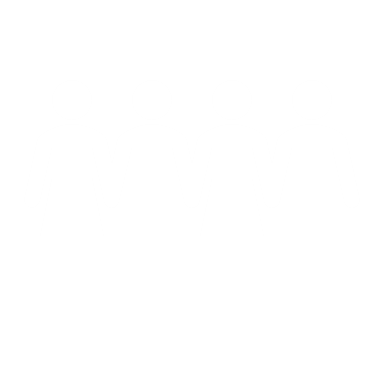 Continue through Step 3 of WFH Storyboard
Partial WFH team
Balanced WFH team
3
After outlining the specifics of the WFA option, return to “create a WFH policy” in the Sustain WFH Storyboard to complete the implementation process.
Legal and regulatory implications will vary depending on the employee type/category (e.g. permanent employees, independent contractors). This job aid will focus on permanent employees.
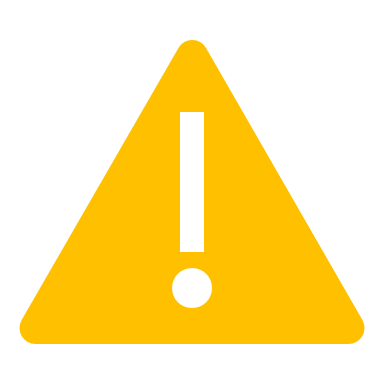 Use the following sections to design the WFA option
Section 1: Assess WFA Compatibility
Evaluate whether WFA is feasible for the organization.
Gather information on the compliance risks associated with WFA.
Assess which work units or roles are a potential fit for WFA.
Decide on whether WFA will be pursued.
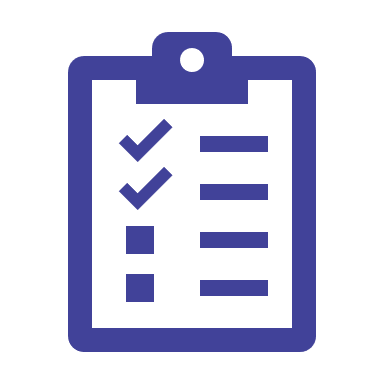 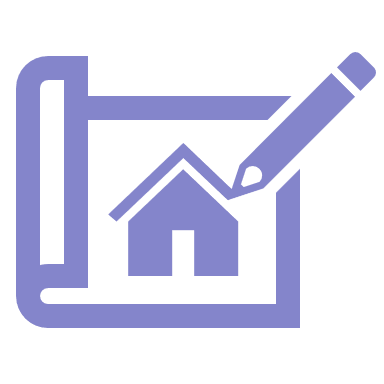 Section 2: Design the WFA Option
Outline any WFA location boundary criteria.
Determine how to manage total rewards for WFA employees.
Outline any workplace attendance requirements.
Update additional organizational programs and policies.
Identify WFA geographic location needs
Review WFH goals:
Refer to the WFH goals and metrics recorded in tab 5 of the Sustained WFH Workbook to understand whether a WFA option supports them. 
For example, if a goal of the WFH program is to expand the talent pool for niche roles, WFA will likely support that goal.
Collect information to identify potential geographic locations:
Gather and review data on employee locations, organization needs, and potential growth plans to determine location needs.
Employees:
Gather information on employees’ current work location through HRIS data or requests made by employees to relocate. 
Identify talent hired during the pandemic and employees who are living or who relocated to a different region than where their office is based. Evaluate whether their roles can continue to be performed effectively from a remote location. 
Evaluate any preferred locations employees want to work from to identify potential barriers (e.g. time zone differences, political instability, limited access to secure technology).
Organizational needs and goals:
Identify locations that need employees working in-person to assist customers who require onsite support.
Refer to the organization’s strategic goals (e.g. growth strategy, international expansion) to assess the geographies being served and where more employees will be needed.
Evaluate whether WFA is feasible based on geographic location needs
Make sure the organization has access to the required resources:
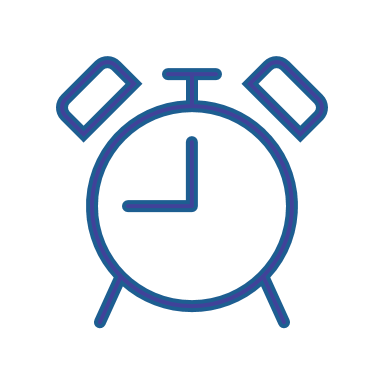 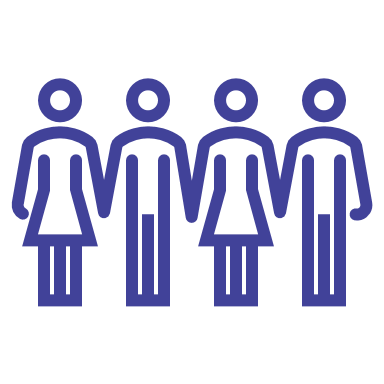 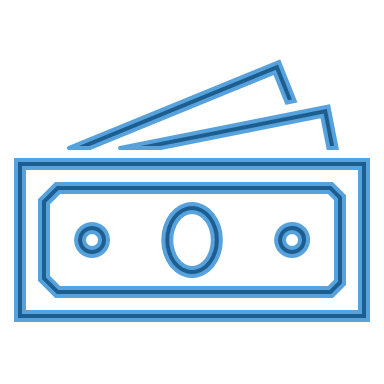 People
Time
Money
Consult numerous stakeholders (e.g. legal, tax, accounting) to understand the complexities and capability of managing varying and changing jurisdictional requirements if employees work across the world.
Determine if a dedicated resource is required to manage the WFA option, especially when a large portion of the organization’s workforce is working from anywhere.
Determine ability to conduct ongoing examination of jurisdictional requirements for states/countries fully remote employees may live in. 
Assess capacity to modify existing programs and policies to support WFA.
Evaluate whether technology investment is required to support communication and collaboration across expanded geographies. 
Weigh the cost of additional headcount and support from legal and external consultants (e.g. tax) to maintain and support the WFA option.
Work with legal counsel and subject matter experts (e.g. tax, compliance, accounting) to understand what information to gather on WFA compliance requirements, such as:
Review the information to gather when assessing the suitability of WFA locations
Employment and labor laws (e.g. hiring, vacation, sick leave, overtime, anti-discrimination requirements)
Compensation, benefits, pensions, expense reimbursement requirements
Personal, payroll, withholding, and corporate tax requirements (e.g. is the organization liable to tax withholding in both the state/country they operate in as well as the remote worker’s state/country? Does the organization have tax obligations if an employee works in another country?)
Health & safety and ergonomic obligations
IP protection (e.g. does the organization’s IP impact where certain activities are able to happen?) 
Data compliance, privacy, governance, and security considerations (e.g. does WFA expose you to GDPR requirements?)
WFA requires significant planning, so it is essential to understand the risks and complexities of this option before providing it to employees.
Jurisdictional requirements will be location dependent, so it is important to work with legal and subject matter experts to understand what risks are realistic for the organization to undertake. This will ultimately inform whether the organization wants to pursue WFA as well as the WFA location boundaries determined in Section 2.
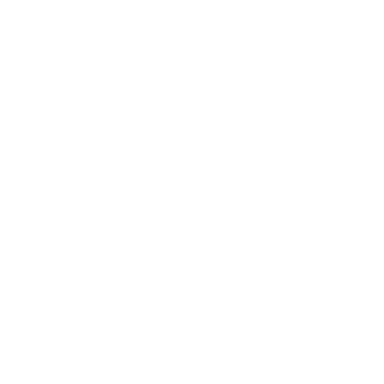 Assess which work units or roles are a potential fit for WFA
For each work unit/role selected to have a hybrid WFH option (i.e. some employees WFH all of the time) or full WFH option (i.e. all employees WFH all of the time), determine if a WFA option is appropriate.
1
Leverage tab 4 of the Sustained WFH Workbook to review the assessment results of the work units/roles in consideration. These questions will provide insight into whether the nature of the work conducted by the unit/role is conducive to a WFA environment.
2
Use the following questions to further assess the compatibility of work units/roles for WFA flexibility:
To what extent can work be performed without synchronous (i.e. real-time) communications and collaboration?
Location boundaries, such as time zone requirements, will likely be required if work between internal and external stakeholders requires communication and collaboration to happen in real time.
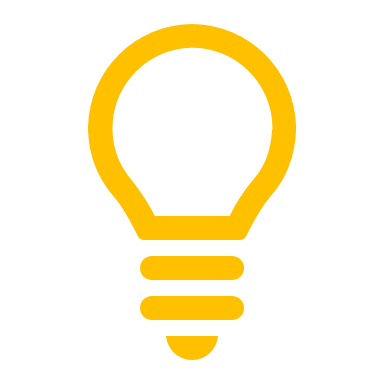 In some instances, an employee’s duties will only be able to be performed in certain locations, for example: 
Intellectual property (IP) restrictions limiting where products are produced
Onsite client engagements, which may impact visa eligibility requirements
To what extent does the work unit/role have to function in a specific geographical location to fulfill their duties?
Beyond more-obvious constraints, determine whether employees would best service their clients when located in a specific region even when working from home, such as sales representatives who service clients in a specific time zone.
Tip
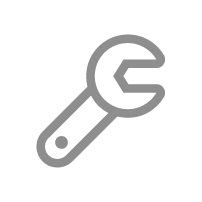 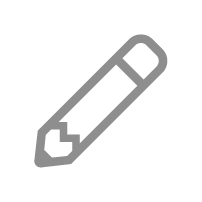 McLean & Company Insight
While work flexibility has become an expectation among employees, think twice before fully committing to the ultimate form of flexibility: WFA. The significant investment and organizational change required to support WFA must be actively examined.
Make a decision on whether WFA will be pursued
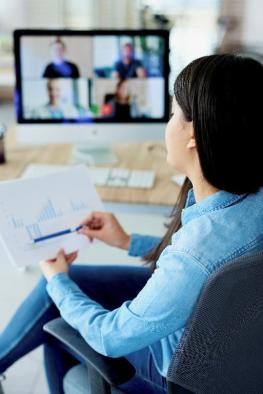 Confirm that:
WFA aligns with the WFH goals
The organization has the resources to support the investment required for WFA 
Work units are able to perform their roles in a WFA environment 
The organization understands the extent of the compliance risks associated with WFA and accepts these risks
Record the work units/roles that are able to WFA in tab 6 of the Sustained WFH Workbook.
McLean & Company Insight
Location boundaries will determine the resources required to support WFA. Carefully evaluate the amount of change and consistent upkeep the organization is willing to undertake to ultimately define what WFA means for the organization.
Outline any WFA location boundary criteria
Maintain flexibility through an application process
Unrestricted WFA options require significant coordination to keep current with varying jurisdictional requirements. As a result, many organizations use WFA boundary criteria, such as:
To maintain program flexibility, allow those deemed eligible to WFA to request working arrangements beyond the location boundary criteria. Inquire about the following information in the application: 
Location
Whether the employee will have access to reliable infrastructure (i.e. internet, equipment, technology, licenses) and a reasonable working space
Whether the employee will be able to work in the business operation’s time zone (if necessary)
Keep approvals objective 
Assign approvals to a consistent owner (e.g. HR, owner(s) of WFH, WFH project team representatives) to maintain consistency in approval decision making. 
Have the owner conduct a meeting with the employee’s  manager to evaluate whether the employee is able to complete their role in the requested location. 
Carefully assess whether the requested location provides any barriers to the employee completing their role compared to other WFA locations within the boundary criteria.
Geographical boundaries: Establish the geographical regions (e.g. countries, states, cities) where employees are allowed to work.
Conduct a PESTLE analysis for locations to determine their suitability as a work location (e.g. reliable access to a power grid, health crises impacting the employee’s safety, political sanctions impacting the work that can be completed in a certain country). 
Time zone boundaries: Outline the time zone or time zone range employees must work within (e.g. +/- 4 hours from EST).
Permanent vs. flexible locations: Determine whether employees are allowed to frequently change their WFA location (e.g. live in Arizona for 2 months, then move to London for 4 months).
Organizations offering WFA without any geographic restrictions must ensure they have the appropriate resources to manage the complexities of changing jurisdictional requirements.
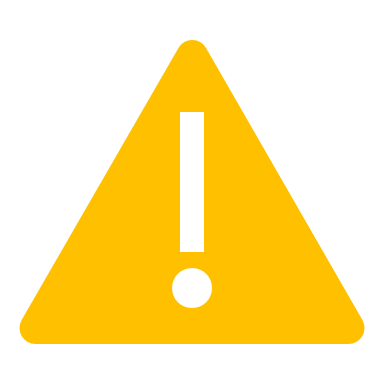 Location boundaries will influence many legal implications of WFA, including:
Hiring requirements  (e.g. offer letter template)
Time-off (e.g. minimum vacation days, personal days, sick leave)
Overtime (e.g. overtime pay)
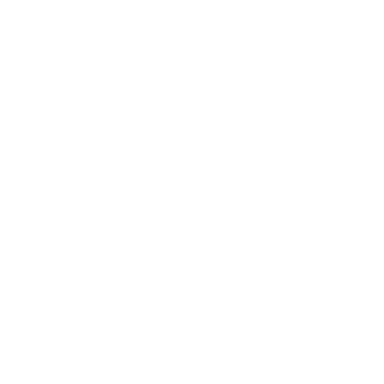 Determine the regulatory requirements of total rewards based on WFA
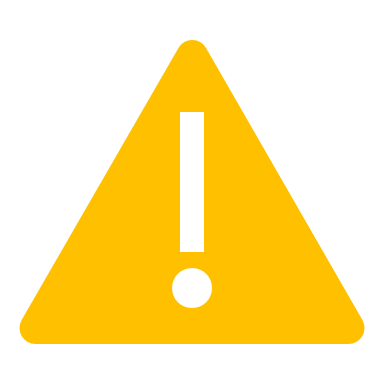 Consult with legal counsel and SMEs (e.g. tax, compliance, accounting) to make sure total rewards are aligned with differing jurisdictional requirements, including: 
Compensation such as base pay rate (e.g. minimum wage) and variable pay requirements.
Timing and frequency of pay days. Although most countries allow the employer to determine when employees are paid, some specify a national pay day (e.g. South Korea).
In some countries (e.g. Spain), it is mandatory or customary to pay a 13th or 14th month pay/bonus that approximately equals an employee’s monthly salary (calculation varies in different countries). 
Benefits offered to WFA employees must be compliant with regulatory requirements. Beyond this, evaluate providing additional benefits to align with the organization’s EVP and to remain competitive against other employer offerings in that location (e.g. COBRA in the US). 
Retirement savings plan requirements vary by country (e.g. 401K in the US, RRSP in Canada, superannuation in Australia). For companies providing pensions, there are differences in pension enrollments such as opt-in vs. opt-out approach, employer contribution requirements, etc.
One of the biggest barriers to WFA is managing total rewards. A more dispersed workforce requires significant resources to ensure compliance with jurisdictional requirements. As a result, many organizations look to outsource total rewards to third-party providers (e.g. Professional Employer Organization (PEO), Employer of Records (EOR)).
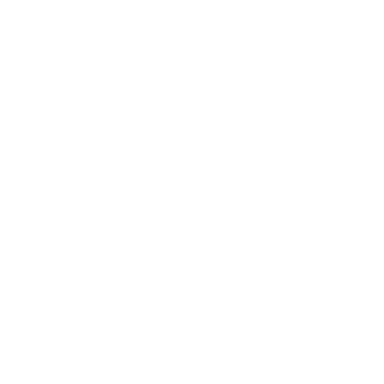 The length of time an employee stays in a location is critical as it will dictate when and what regulatory requirements are relevant. This must be monitored.
McLean & Company Insight
WFA is a new arena for many organizations. Although challenges are associated with WFA, compensation is one that many organizations are still trying to figure out. Allow total rewards to flex and adjust with the changing conversation around WFA.
Review total reward considerations for WFA employees
Currency of Pay for WFA Employees
Option A: Paying WFA employees in the currency of the organization’s headquarters
Often preferable for the employer as wages are paid consistently across locations and are not impacted by exchange rate fluctuations. 
This option is more feasible when employees are able to frequently change their location. 
Option B: Paying WFA employees in their home currency
Often preferable for the employee as their local purchasing power will be consistent, rather than fluctuating according to exchange rates. 
Some countries require employees to be paid in their local currency. 
To avoid exchange rate fluctuations – a cost that the organization must bear – some jurisdictions allow organizations to detail an alternative currency or a fixed exchange rate to pay employees in the employment contract.
The following are decisions many organizations are evaluating regarding total rewards for WFA employees:
Modifying salaries based on market data (i.e. competitive pay, cost of living) according to:
(1) Employee location; (2) employer location; (3) geographically differentiated groups; and (4) a formula approach. For an overview of these common salary options for WFA employees, see the Appendix.
Adjusting the salary approach used for WFA employees based on hot skills and criticality of role (e.g. less competitive roles are paid by employee location, while more competitive roles are paid by a geographically differentiated groups approach).
Adjusting rate of pay to account for varying personal tax rates across locations. 
Reducing (or increasing) an employee’s compensation if they move to a location with lower (or higher) costs of living.
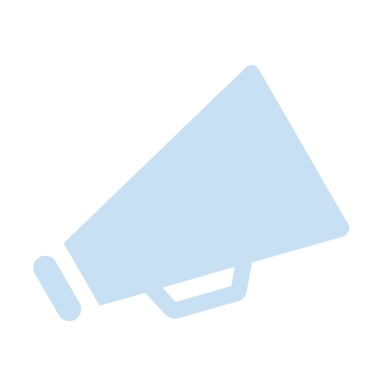 Changes to total rewards must be handled with care. Clear and timely communications regarding changes to total rewards will limit rumors and the spread of misinformation.
Evaluate key factors to inform how to gather market data for WFA employees
Market data is often required to inform pay rates for WFA employees. Before making any decisions around how to gather market data for WFA employees, evaluate the following:
What are the organization’s market comparators?
Geographical location isn't the only criteria organizations look for in market data. Look at criteria such as organization size, industry sector, workforce experience, and skills/certifications. 
Be aware that the more specific and niche the data criteria becomes, the more expensive and challenging it will be to collect. For example, market data on forensic engineers in Cheyenne, Wyoming, in medium-sized organizations will be limited.
What is the budget for salary surveys?
Confirm the organization’s budget for purchasing salary surveys. 
The more criteria required for market data, the more expensive salary surveys will become. Often, customized surveys and/or multiple surveys are required to gather niche information, increasing costs significantly. 
Use this budget to inform the salary option selected for WFA roles as some will significantly rely on this data (e.g. pay by employee location).
Outline any workplace event attendance requirements
Benefits of workplace events include:
Determine if WFA employees will be required to attend any workplace events
Providing the opportunity for individuals to build more personal connections
Ensuring all employees hear important updates in-person (e.g. annual meetings, town halls, new leadership) to ensure consistent messaging
Actively celebrating special events, company achievements, and reinforcing company culture
Reinforcing learning and retention through in-person, hands-on training
Evaluate whether employees need to attend any workplace events, whether in a physical office, central location, or a retreat. Revisit current requirements to assess if in-person attendance is necessary for all occasions or if there are alternatives (e.g. option to record town halls and review later).
Determine how often these workplace events will occur. In general, workplace events that require attendance range from one to four per year, but it is critical to evaluate what is realistic for WFA employees given their location. For instance, it is easier for an employee who works remotely in Seattle to arrange travel to workplace events in New York compared to an employee working remotely in Singapore.
Decide if onboarding for new hires who WFA will be done virtually or in-person. For more information on virtual onboarding, see McLean & Company’s Adapt Your Onboarding Process to a Virtual Environment.
Determine when the employee will bear the cost for workplace events
This decision is often influenced by whether the WFA option was requested by the employee or required by the employer. For instance, if a position has been defined as WFA by the organization, the employer typically pays for workplace event expenses. Alternatively, an employee will likely incur the cost of in-person expenses if they have chosen to transition to WFA (i.e. from a WFH or in-person work option). 
Clearly state in the letter of employment when the employee is liable for travel expenses to and from the workplace (e.g. transportation costs, accommodation, and meals).
Assess the trade-off between workplace event benefits and costs. WFA may not be an ideal approach if there are frequent in-person requirements for the specified role.
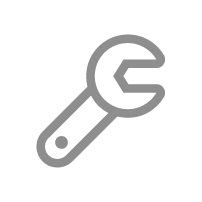 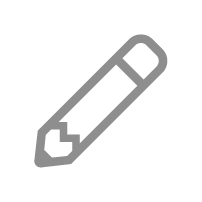 Update additional programs and policies
For more detailed information on programs and policies that require updates to support WFA, see the Ideas Catalog: Sustain Work-From-Home in the New Normal.
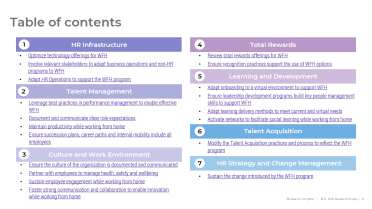 How will employment offers need to be amended or rewritten if switching to permanent WFA?
Sample guidelines to support the WFA option
Terms of Employment
Data Compliance
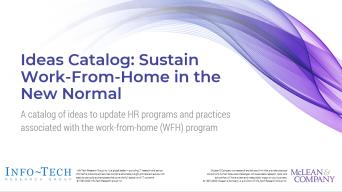 What measures must be taken to protect data privacy and cybersecurity?
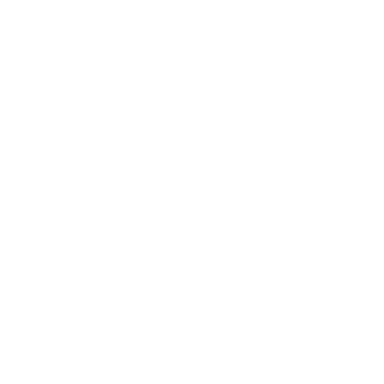 Consult with the organization’s legal counsel and SMEs (e.g. IT) to ensure all necessary programs and policies are adjusted to support a geographically dispersed workforce and comply with jurisdictional requirements.
This catalog highlights important changes that must be considered when designing a remote work program. HR best practices and non-HR policies (e.g. expenses, IP, health & safety legislation) are discussed.
Complete the implementation of the WFH program
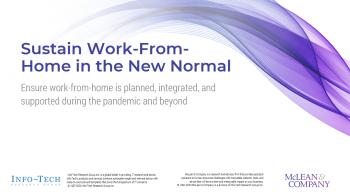 1
Step 3 of WFH Storyboard
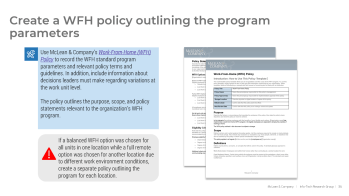 WFA Job Aid
2
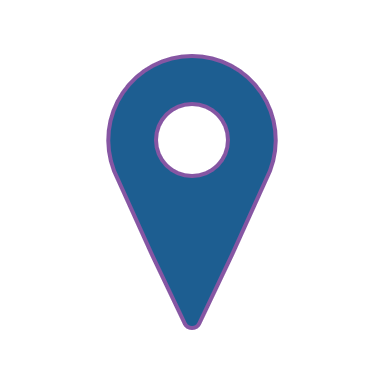 Continue to Step 3 of WFH Storyboard
After outlining the specifics of the WFA option, return to slide 36 to “create a WFH policy” in Step 3 of the Sustain WFH in the New Normal Storyboard and complete the program implementation process.
3
Appendix: Salary options for WFA employees
Option 2: Pay by employee location
Option 1: Pay by employer location
Rate of pay (regardless of currency) is determined by market data of the employer’s headquarters location rather than the employee’s location.
Benefits: 
Simplest way to manage WFA compensation 
Minimizes the risk of employees feeling undervalued if they are being paid less than their coworkers due to location differences 
Market data only needs to be collected for one region 
Cautions:
Jurisdictional requirements in some geographic locations may not allow for this approach to be used
Possibility of underpaying employees if they live in locations with higher living costs and wages
Use cases: 
Organizations who do not have the capacity to support more resource-intensive compensation strategies (i.e. pay by employee location)
Organizations with a small number of WFA employees
Rate of pay (regardless of currency) is based on the market data and/or cost of living in the employee’s location. 
Benefits: 
Cost effective for organizations if employees live in lower cost of living locations 
Compensation is more accurate as it is adjusted to living costs and the local labor market
Cautions:
Requires frequent analysis of multiple costly salary surveys to ensure accurate and representative market data
May be perceived as unfair among employees receiving lower compensation due to location only, resulting in retention issues and lower engagement, especially if talent competitors are not pursuing this compensation approach
Requires close collaboration with legal counsel and the DEI committee to ensure there are no pay equity risks or DEI implications of paying employees differently according to location 
Use cases: 
Organizations with roles that have significant jurisdictional requirements that must be complied with (e.g. heavily regulated industries)
Organizations recruiting for hard-to-find skillsets in locations with higher living costs than where they are based
Organizations with the budget to collect multiple market data sources and the capacity to adjust compensation accordingly
Compensation approaches continue on the following slide
Appendix: Salary options for WFA employees
Option 3: Geographically differentiated groups
Market locations with similar costs of living and/or labor are grouped together under the same pay category (e.g. one category includes New York City and San Francisco, another category includes Toronto and Sydney). WFA employee compensation is then determined by whichever pay category location they live closest to (regardless of currency).
Benefits: 
Easier to manage than pay by employee location (employers have to manage three to ten location groups rather than each employee location separately)
Provides a more-accurate salary based on living costs and the labor market
Cautions:
Requires frequent analysis of multiple costly salary surveys to ensure accurate and representative market data
May be perceived as unfair among employees receiving lower compensation due to location only, resulting in retention issues and lower engagement, especially if competitors are not pursuing this compensation approach
Requires close collaboration with legal counsel and the DEI committee to ensure there are no pay equity risks or DEI implications of paying employees differently according to location 
Use cases: 
Larger companies with a significant portion of the workforce working from anywhere
Organizations with multiple geographically dispersed office locations that can be used as a base for WFA employees' compensation
Compensation approaches continue on the following slide
Research In Practice
Appendix: Salary options for WFA employees
Buffer, a fully remote organization, uses the following salary formula: 
Salary = Role x Cost of Living
Role
Buffer leverages benchmarking data for each role (from the vendor Radford). The benchmark data is based on the software industry and the 50th percentile of San Francisco market data. 
Cost of Living
Buffer multiplies the benchmark data with a cost of living factor (compared to San Francisco’s cost of living and property price index). This factor will depend on which of the following geographical groups the employee belongs to:
High cost of living: 100% of the San Francisco market  (e.g. New York)
Intermediate cost of living: 90% of San Francisco market (e.g. Singapore) 
Average cost of living: 85% of San Francisco market (e.g. Madrid, ES)
Low cost of living: 75% of San Francisco market (e.g. Bangalore, IN)
All salaries are transparently documented on Buffer’s website to create trust and hold the organization accountable for fair salaries.
Option 4: Formula approach
A formula approach (regardless of currency) incorporates different variables to calculate the compensation of WFA employees, such as:  
Market data (i.e. pay range of a role in a specific geographic region)
Employee experience (e.g. years in the workforce, skills)
Internal value of role (e.g. number of points if point factor job evaluation is used)
Cost of living data (e.g. average housing costs, utilities, food)
Personal income tax rates
The formula must be consistently applied to all WFA roles to ensure equitable treatment. 
Benefits: 
A consistent formula minimizes bias in compensation decisions
Provides a more objective approach for varying pay among WFA employees
Provides flexibility in the variables included in the formula 
Cautions: 
Requires frequent analysis of multiple costly salary surveys to ensure accurate and representative market data
May be perceived as unfair among employees receiving lower compensation due to location only, resulting in lower engagement and retention issues, especially if competitors are not pursuing this compensation approach
Use cases: 
Larger companies with a significant portion of the workforce working from anywhere
Organizations looking to improve pay consistency 
Organizations with or looking to improve pay transparency
(Buffer, 2021)
Optimize the HR Department for Success
Leverage Feedback to Drive Performance
HR Stakeholder Management Survey
Align HR initiatives with business strategy and stakeholder needs.
HR Management & Governance
Improve HR’s core functions and drive project success.
Improve Employee Experience and HR Processes
New Hire Survey
Pandemic Engagement Pulse Check
Identify impactful initiatives using our diagnostic programs to collect feedback from employees, stakeholders, and the HR team.
Ensure recruiting and onboarding programs are effective by surveying new employees.
Assess the effect of pandemic response plans on employee engagement.
Employee Engagement
Move beyond measuring job satisfaction with a comprehensive view of engagement.
McLean Employee Experience Monitor
Evolve to leader-driven engagement with a real-time dashboard and results.
Employee Exit Survey
Understand why people leave the organization in order to proactively retain top talent.
360 Degree Feedback
Empower employees with a holistic view of their performance to prioritize development.
View our diagnostic programs for more information.
London, ON
About
Corporate Headquarters
345 Ridout Street North
London, Ontario, N6A 2N8
McLean & Company is a research and advisory firm providing practical solutions to human resources challenges via executable research, tools, and advice that have a clear and measurable impact on your business.
Our research team uses a rigorous research process to identify and hone best practices; create practical tools, templates, and policies; and supply clients with the insight and guidance of our subject matter experts. McLean & Company applies this proven research approach to both human resources and company management teams, creating complete solutions that supply the tools you need to get each project done right.
McLean & Company analysts bring real-world experience to the table and apply their knowledge to solving the challenges faced by our clients on a daily basis. This process is informed by the participation of a client base that includes over 30,000 members and by an evolving client-driven research agenda.
McLean & Company is a division of Info-Tech Research Group Inc.
Toronto, ON
888 Yonge Street
Toronto, Ontario, M4W 2J2
Las Vegas, NV
3960 Howard Hughes Parkway,
Suite 500
Las Vegas, NV, USA, 89169
Sydney, Australia
Contact Us
Level 4, 20 Hunter Street
Sydney, NSW, Australia
2060
mcleanco.comNorth America: 1-877-281-0480       International: +1-519-936-2659
Shawn Gibson
Director, HR Operations
Info-Tech Research Group
Marie-Claude Bouchard
Employee Relations Consultant
iA Financial Group
Dessalen Wood
Chief People Officer
Thoughtexchange
Works Cited
Choudhury, Prithwiraj. “Our Work-from-Anywhere Future.” Harvard Business Review, Nov. 2020. Web. Accessed 30 Jun. 2021. 
Choudhury, Prithwiraj et al. “Work-From-Anywhere: The Productivity Effects of Geographic Flexibility.” Harvard Business School Technology & Operations Mgt. Unit Working Paper No. 19-054, Northeastern University School of Law Research Paper No. #3494473, 7 Aug. 2020. Web. Accessed 30 Jun. 2021. 
Courtney, Emily. “Remote Work Statistics: Navigating the New Normal.” FlexJobs, 2020. Web. Accessed 30 Jun. 2021. 
Hubbard, Caryn. “How We Decide What To Pay Our Team: Our Salary Formula and Compensation Philosophy”. Buffer, 24 May 2021. Web. Accessed 30 Jun. 2021.